Fakulta podnikového manažmentuEkonomickej univerzity v Bratislave
Téma záverečnej práce
obhajoba diplomovej práce
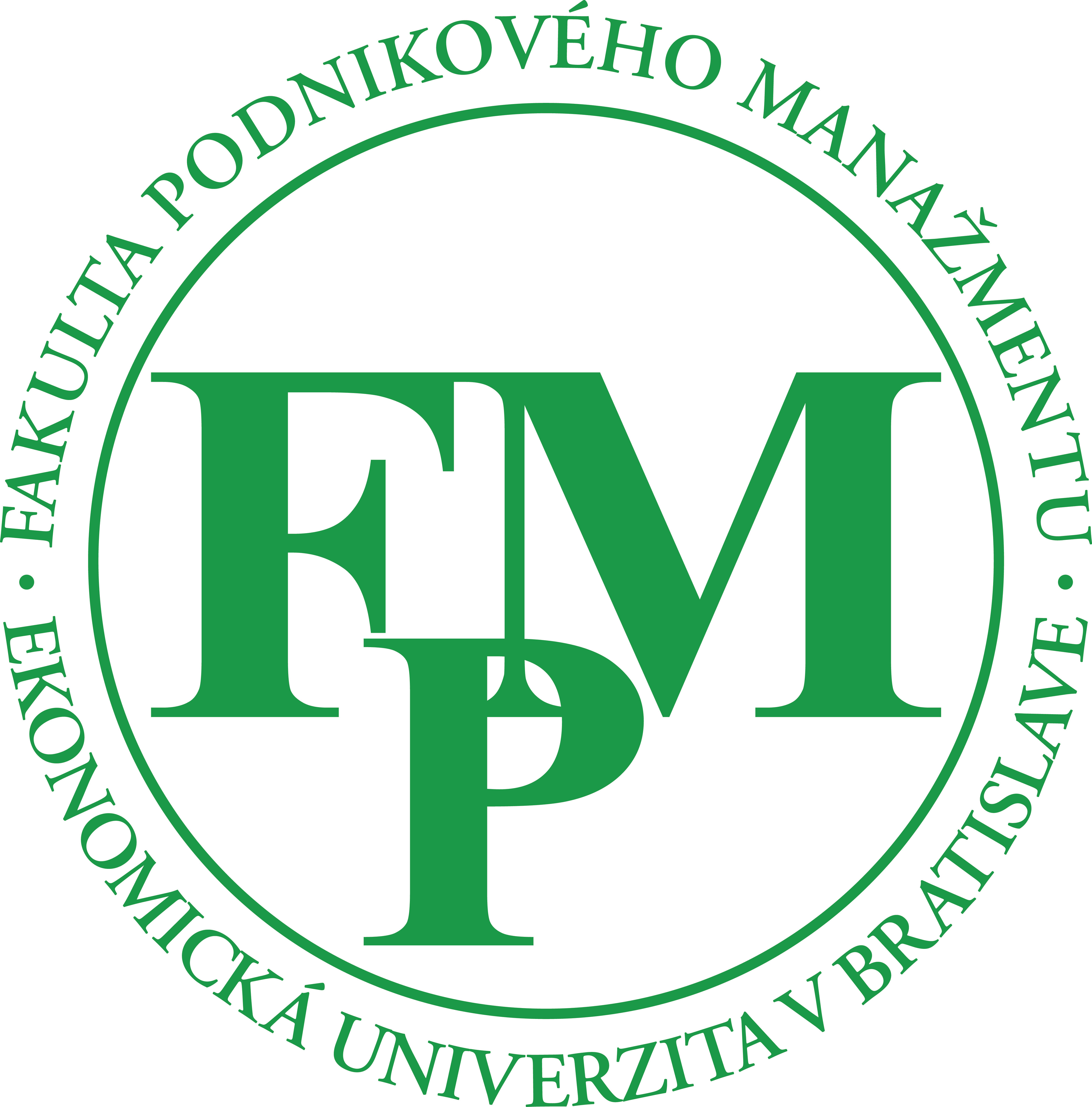 Bc. Meno Priezvisko
dátum
Cieľ diplomovej práce
Popíšte cieľ práce.

V prípade potreby si v jednotlivých sekciách doplňte snímky.
…
…
…
Poznatková báza
Zhrňte najdôležitejšie závery prvej kapitoly.
…
…
…
Výsledky práce a diskusia
Oboznámte komisiu s výsledkami diplomovej práce a obsahom diskusie.
…
…
…
Závery a odporúčania
Stručne zhrňte závery práce a uveďte odporúčania.
…
…
…
Ďakujem za pozornosť
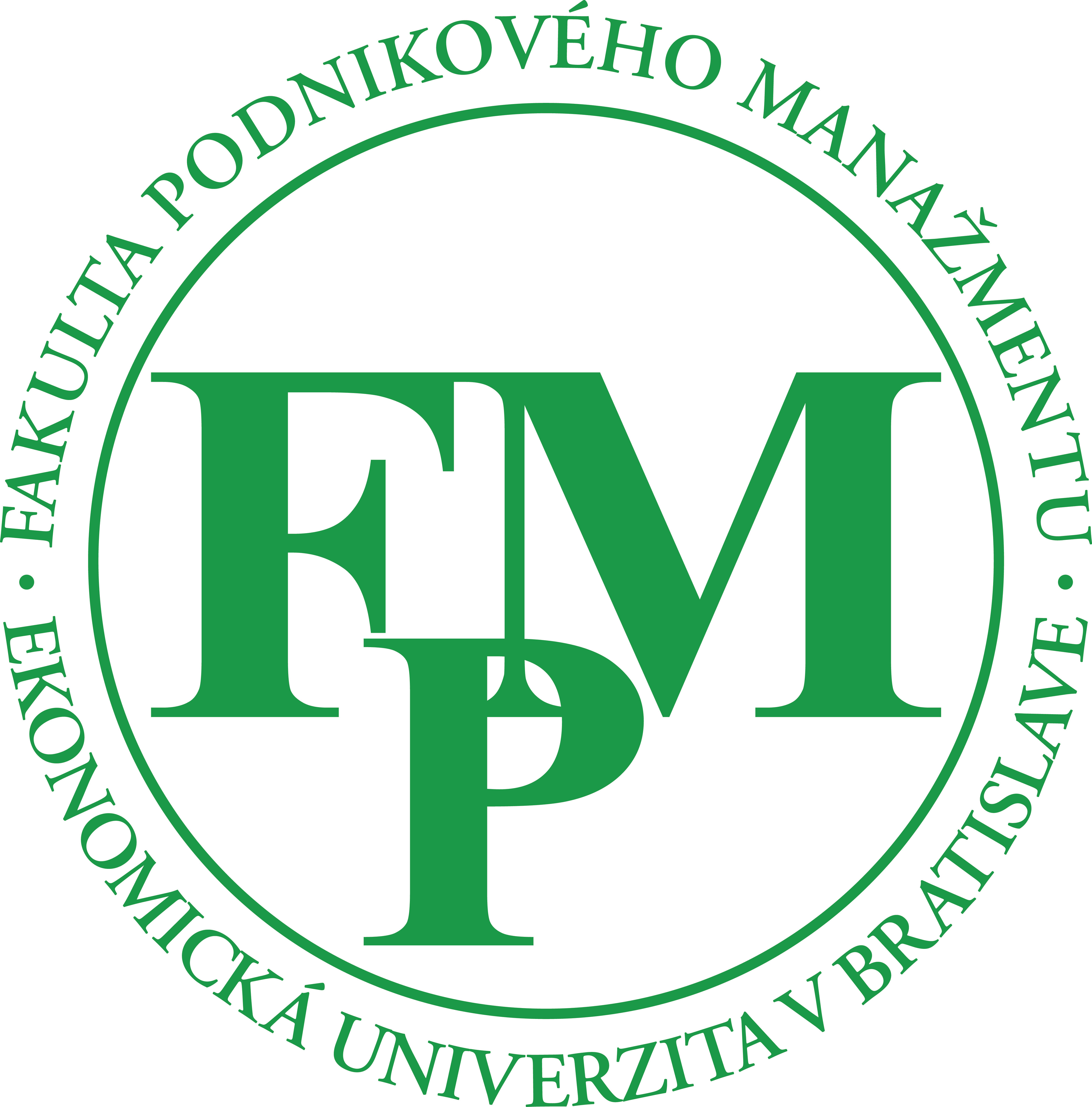 Otázky od oponenta
Napíšte otázky, ktoré ste dostali od oponenta záverečnej práce.
Ak je potrebné pre zodpovedanie otázok pripraviť si ďalší slide, kde budete ukazovať napr. graf, nejakú schému, tabuľku, prípadne text v bodoch a pod. môžete tak urobiť.